CEBAF Commissioning Homework
Arne Freyberger
Accelerator Homework: Question 2
What is the list of beam requirements by Hall needed to implement the Day 1 physics program? Indicate the current status of those parameters, and planned date to demonstrate the performance; identify which beam parameters have been achieved simultaneously, to date.
S and T Review July 28-30, 2015
2
Initial Years Beam Requirements
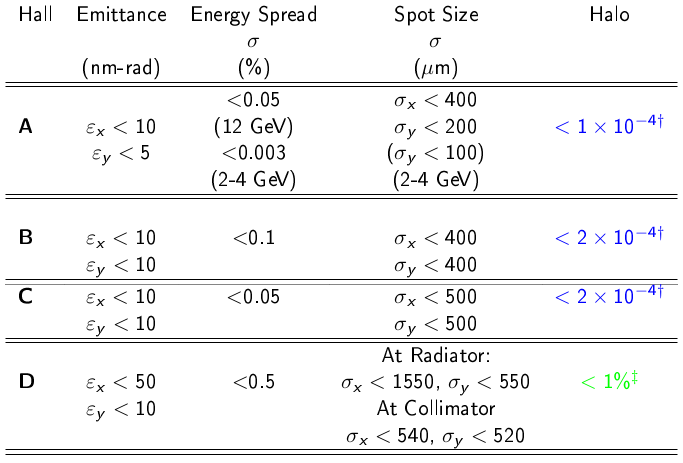 5.0 pass, 11GeV requirements
5.5 pass
12GeV
Physics beam requirements transmitted to CASA in 2007.
S and T Review July 28-30, 2015
3
Emittance measurements
All measurements performed at 10.5GeV 5pass configuration, measurements at 12GeV are planned for Fall 2015
A,B,C emittances inferred from measurements in the 5th pass extraction line, AE region.  This is the input to the hall transport lines.
D emittances measured in the Hall-D transport line.
All measurements on March 23rd, a few days before the lights went out.
S and T Review July 28-30, 2015
4
Energy Spread
Energy spread measurements on 5th and 5.5 pass beams have not been performed to date.
Plan to measure Fall 2015 at full energy.
Energy spread on 5th pass will be dominated by synchrotron radiation.
S and T Review July 28-30, 2015
5
Beam Size
A&D beam lines were in the process of setup and optimization at the time of the 2015-Mar measurements.
S and T Review July 28-30, 2015
6
Hall-B: 1-pass Halo
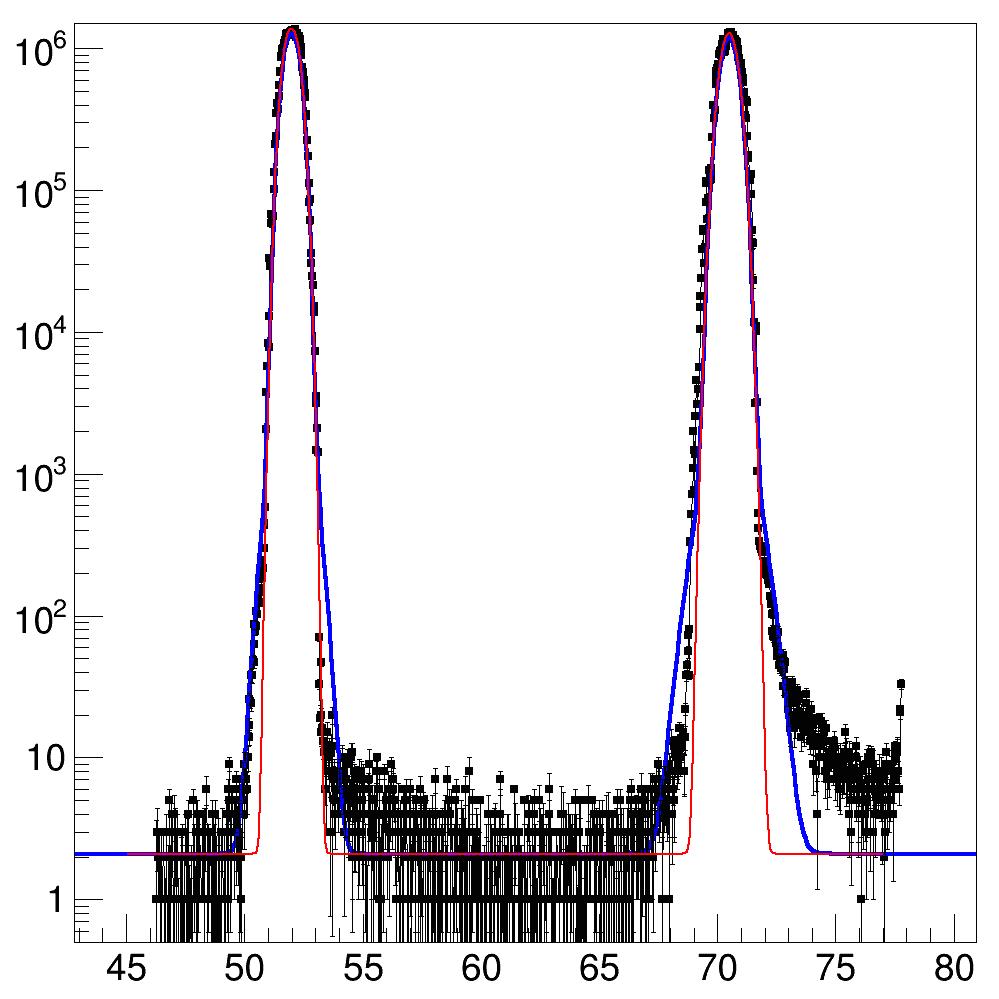 B/P<10-4
F-X Girod OPS 2015 StayTreat
S and T Review July 28-30, 2015
7
Hall-D: 5.5 pass halo
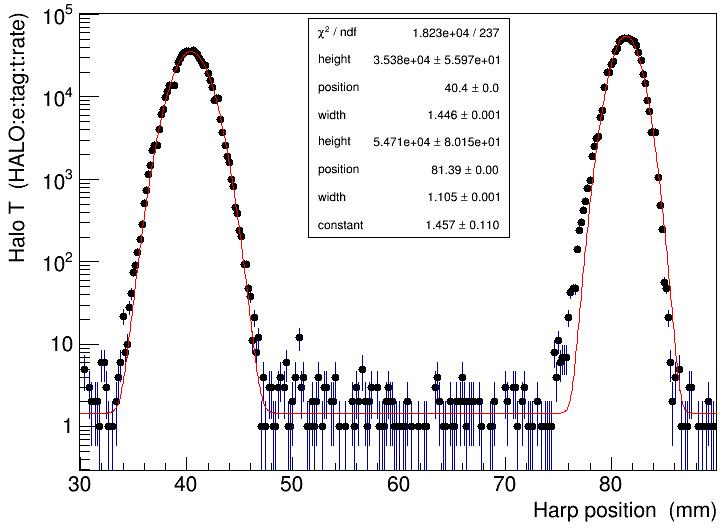 < 1%
H. Egiyan OPS 2015 StayTreat
S and T Review July 28-30, 2015
8
Initial Years Beam Requirements
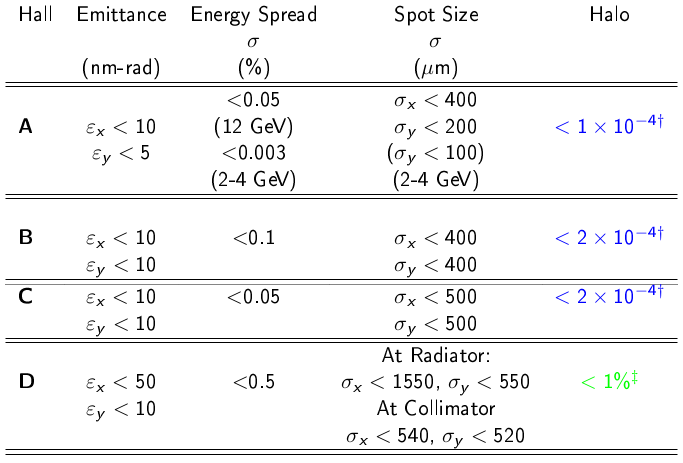 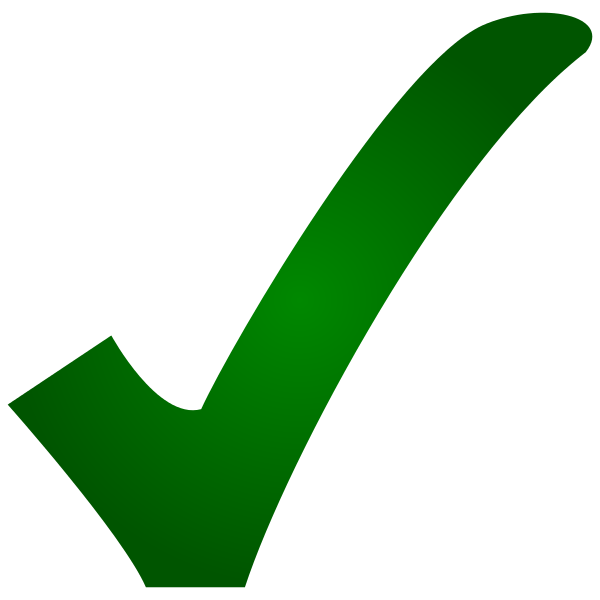 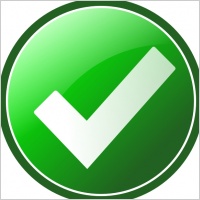 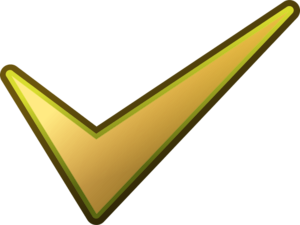 5.0 pass, 11GeV requirements
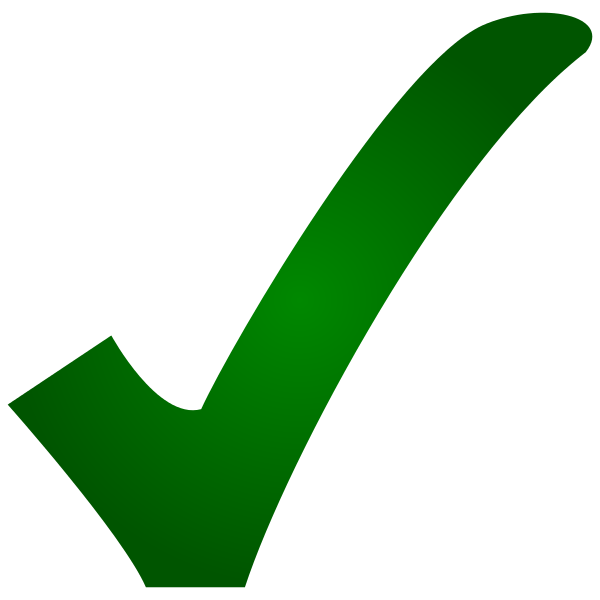 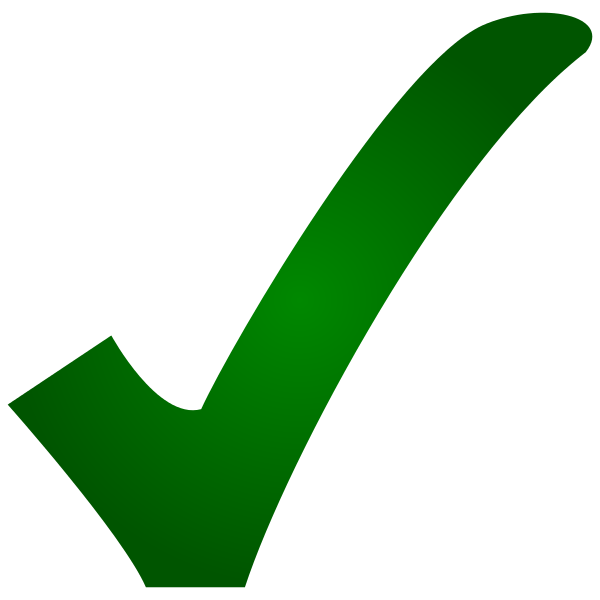 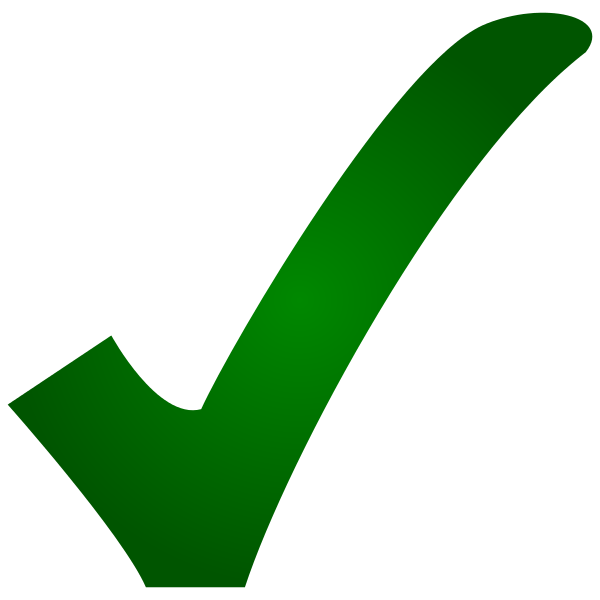 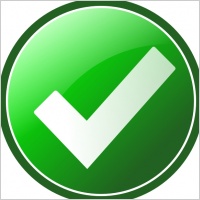 5.5 pass
12GeV
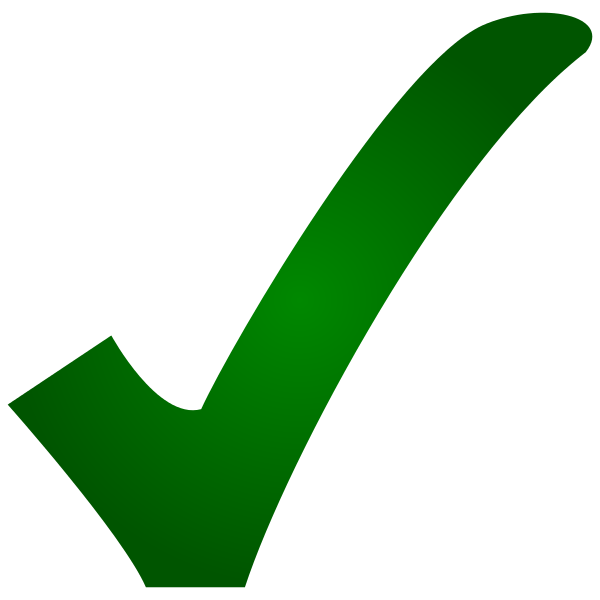 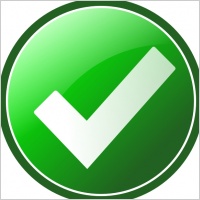 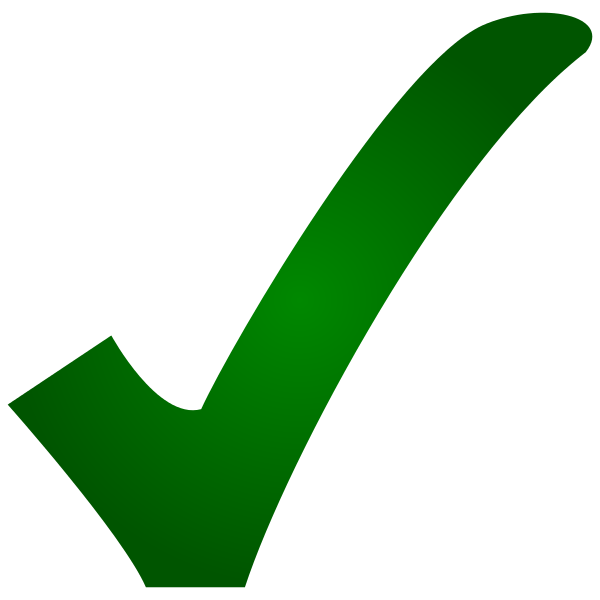 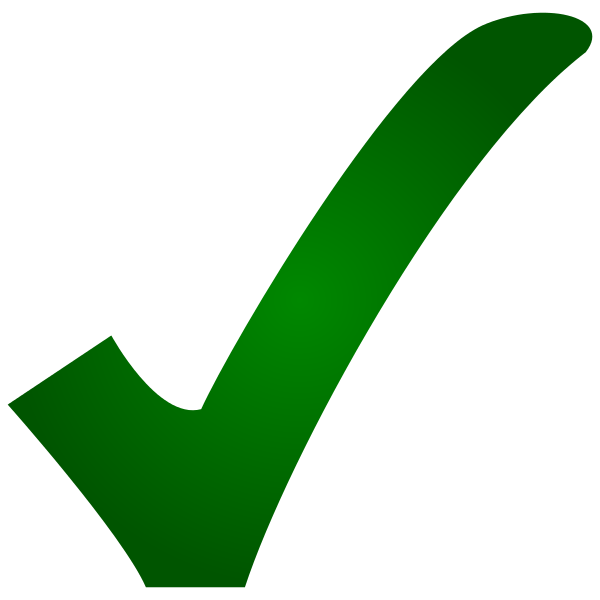 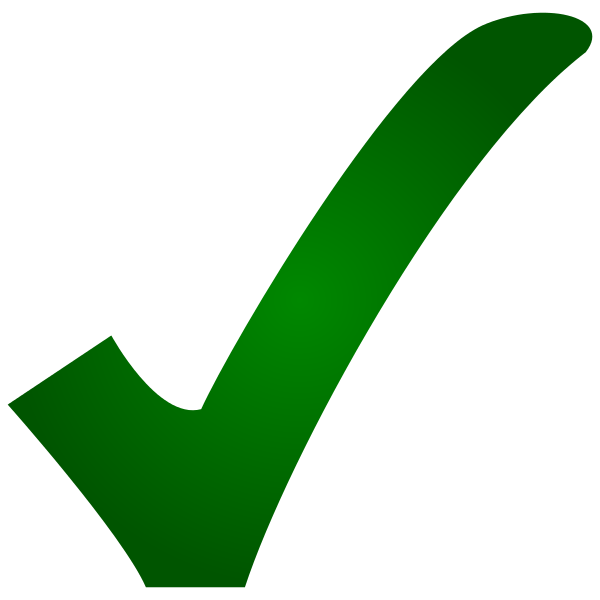 Demonstrated at 10.5GeV setup March 2015
Demonstrated at 5.5GeV setup, Hall-A 2-pass April 2015
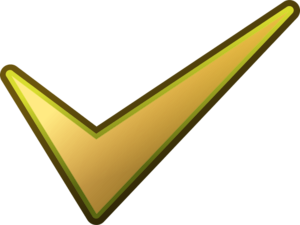 Not yet verified, but CEBAF energy spread dominated by synchrotron radiation
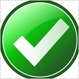 S and T Review July 28-30, 2015
9